MUERTE DE PERON1 de julio de 1974
MUERTE DE PERON – VELATORIO EN EL CONGRESO DE LA NACION – Año 1974
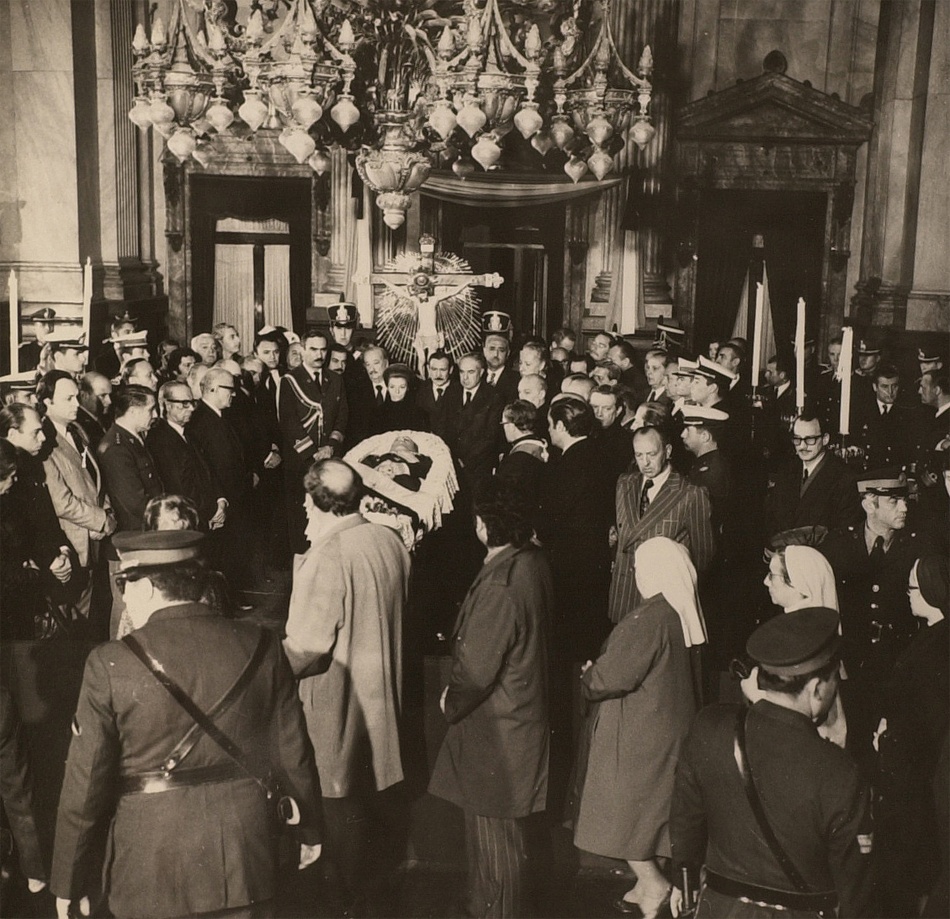 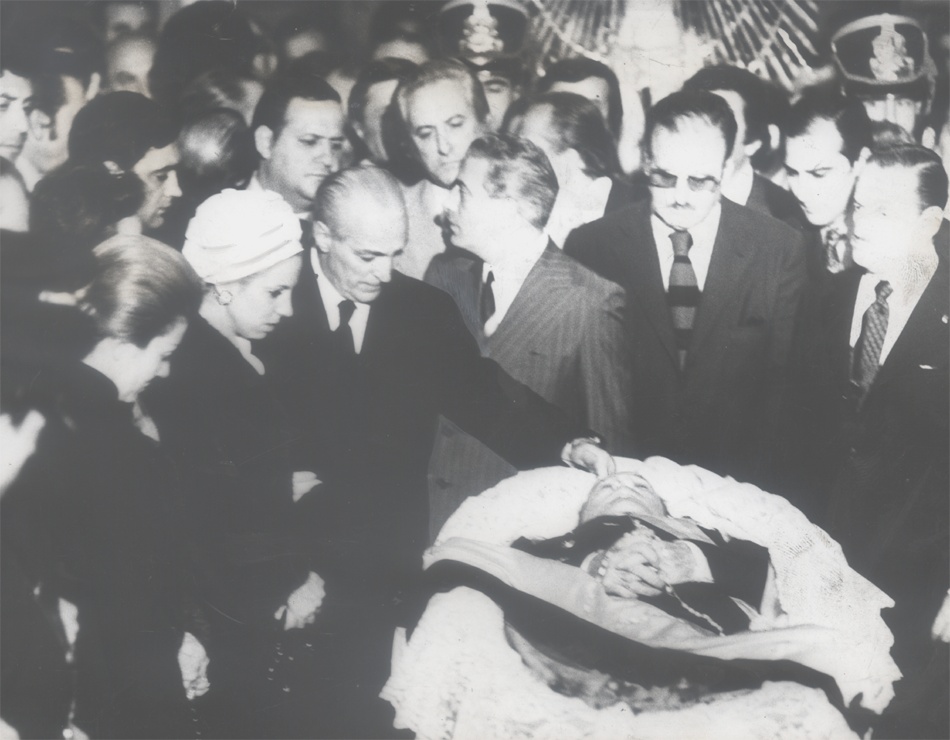 Velatorio de Juan Perón en el Congreso de la Nación
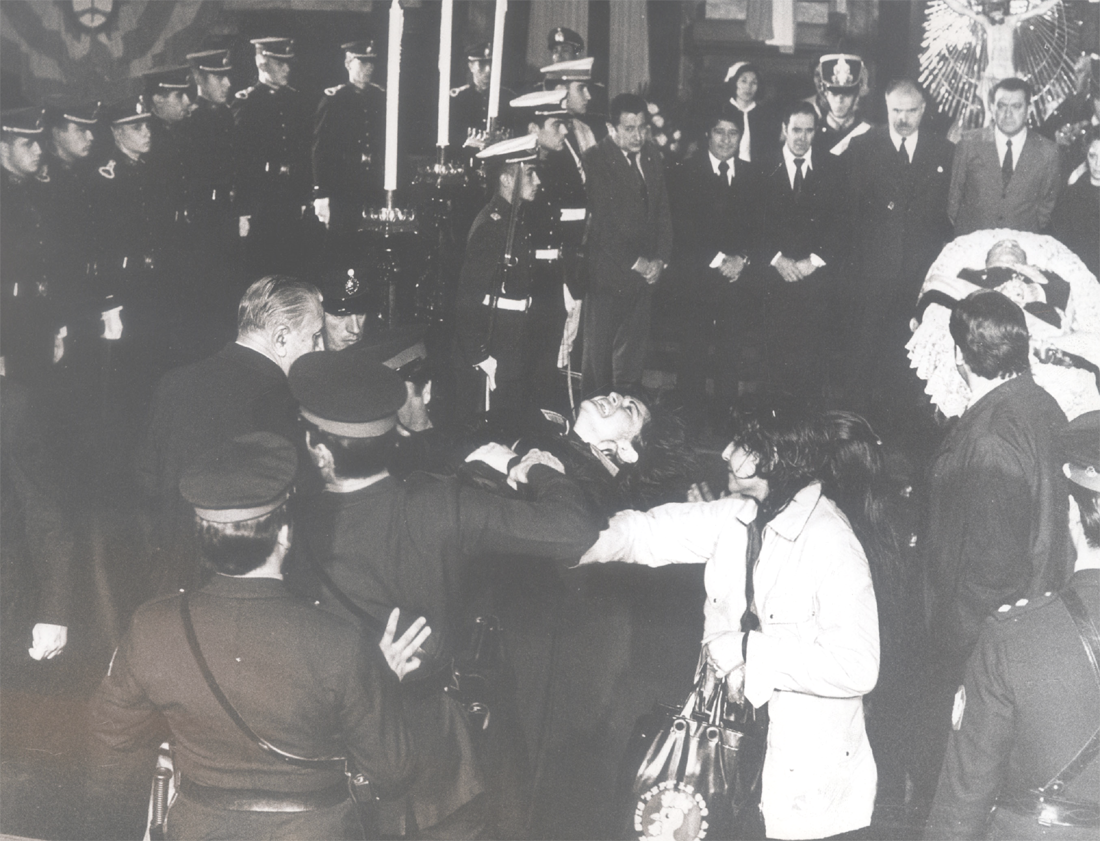 4 de julio de 1974. Entierro de Juan Domingo Perón. Miles de personas se agolpan para darle el último adiós al presidente de la nación
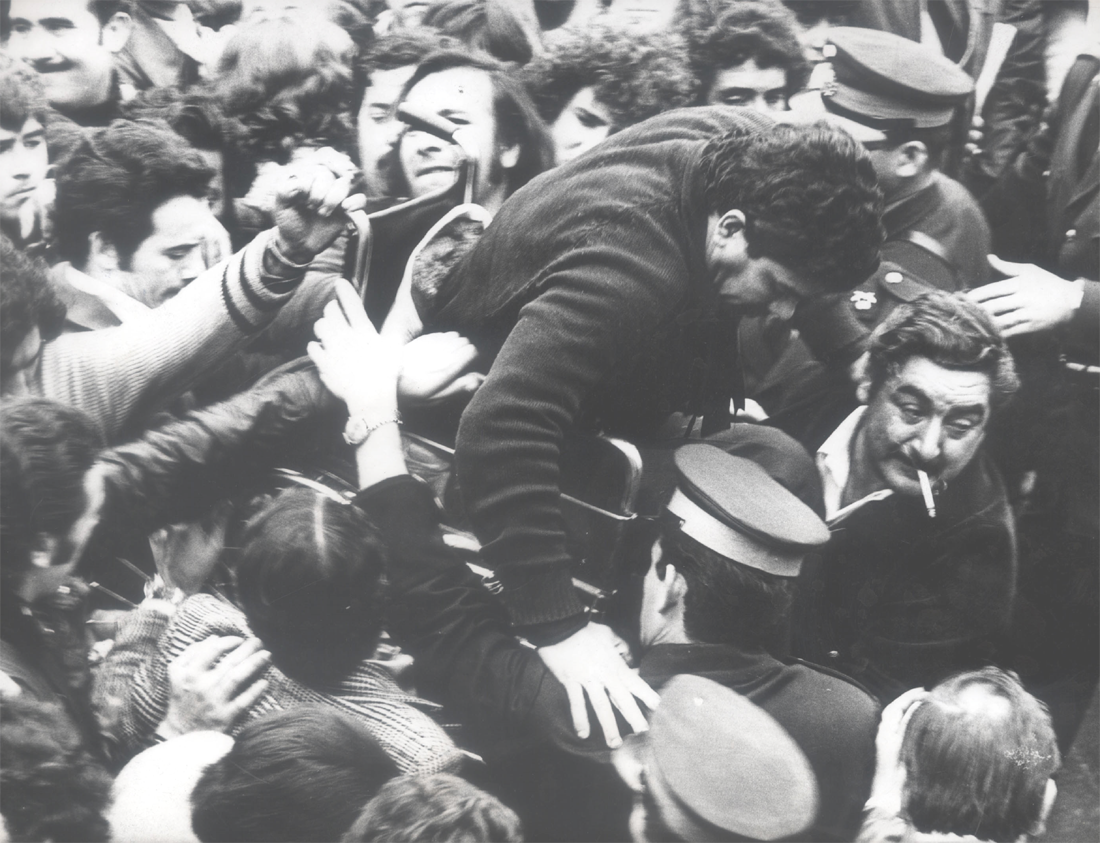 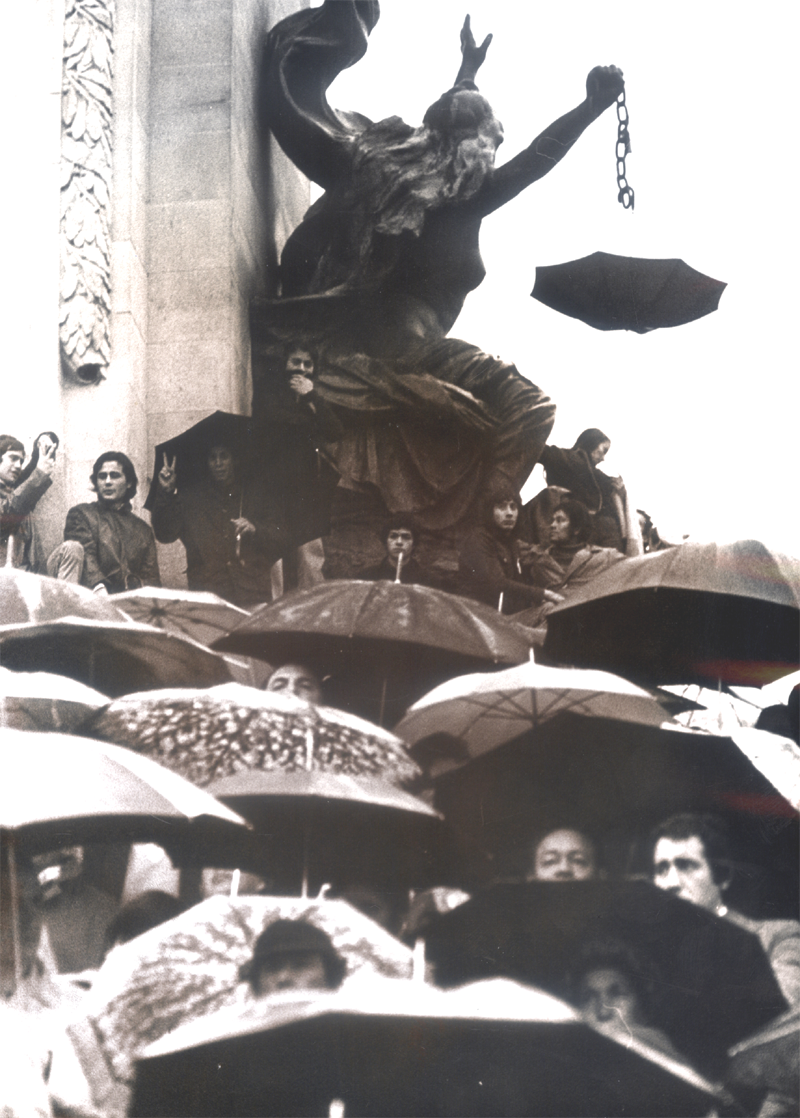 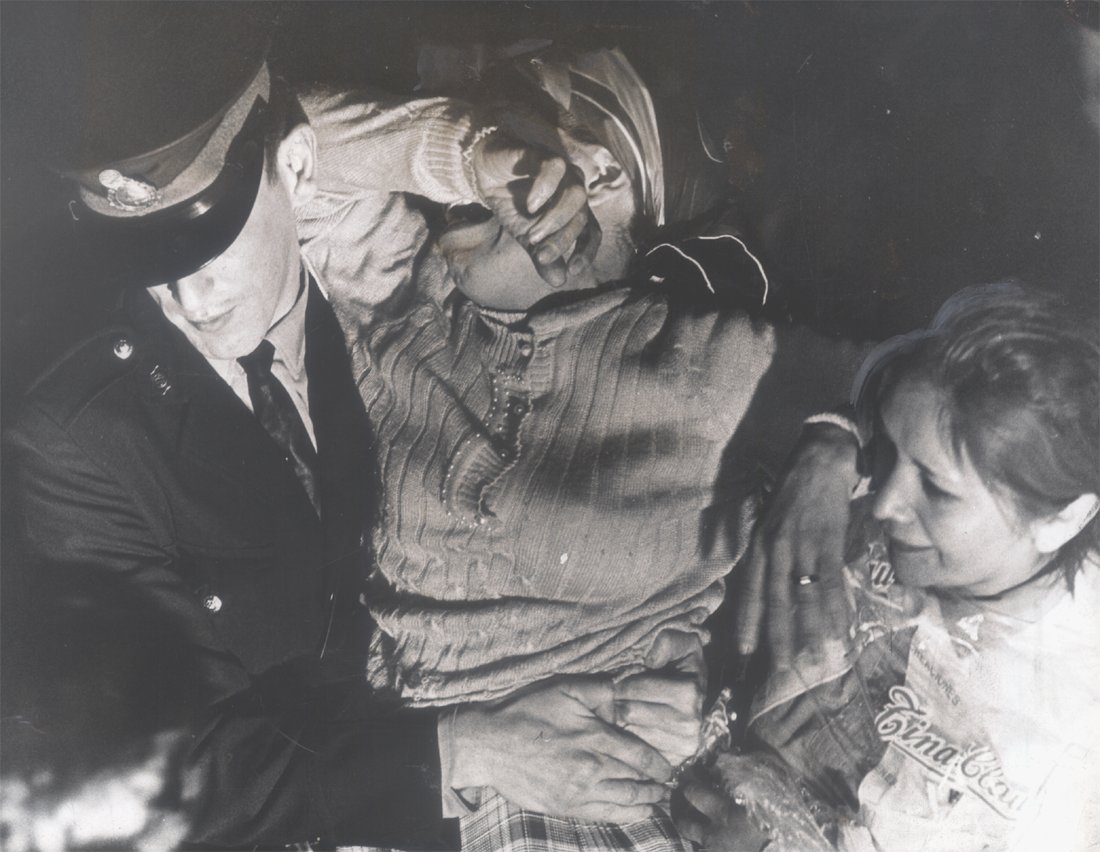 3 de julio de 1974. Un policía llorando la muerte del presidente de la nación Juan Domingo Perón
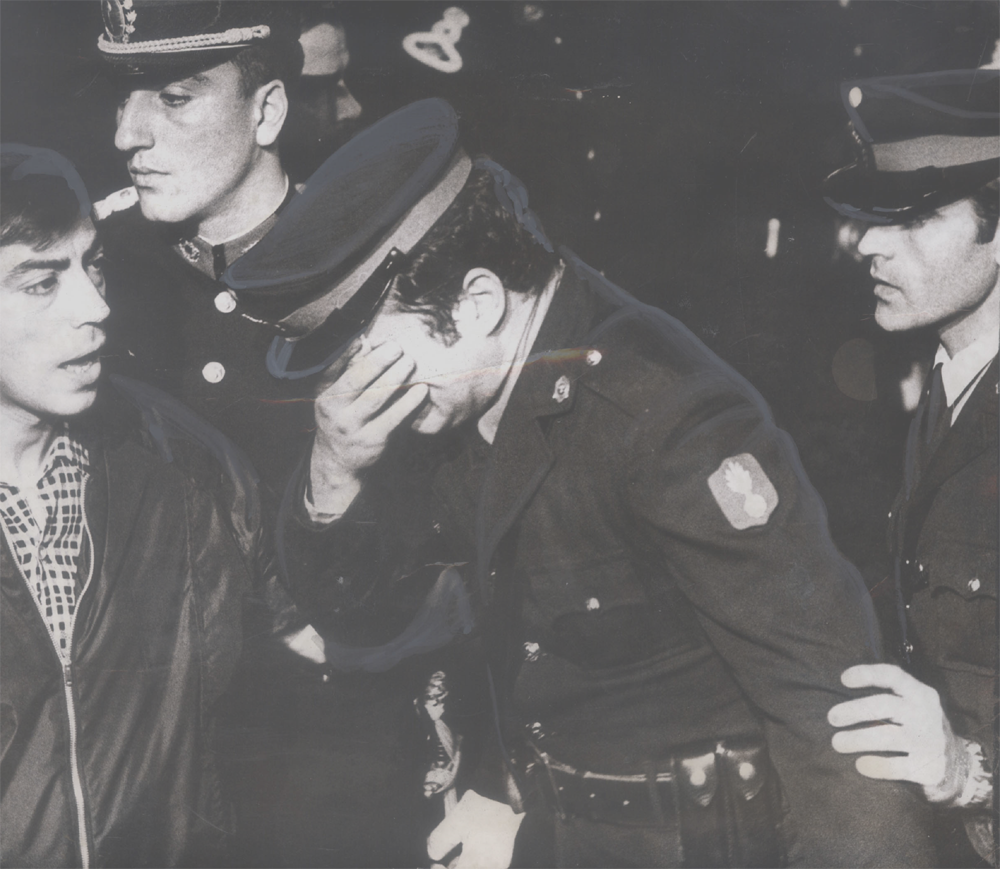 MUERTE DE PERON – CORTEJO FUNEBRE (que se traslada al Congreso de la Nación)el 04-07-1974
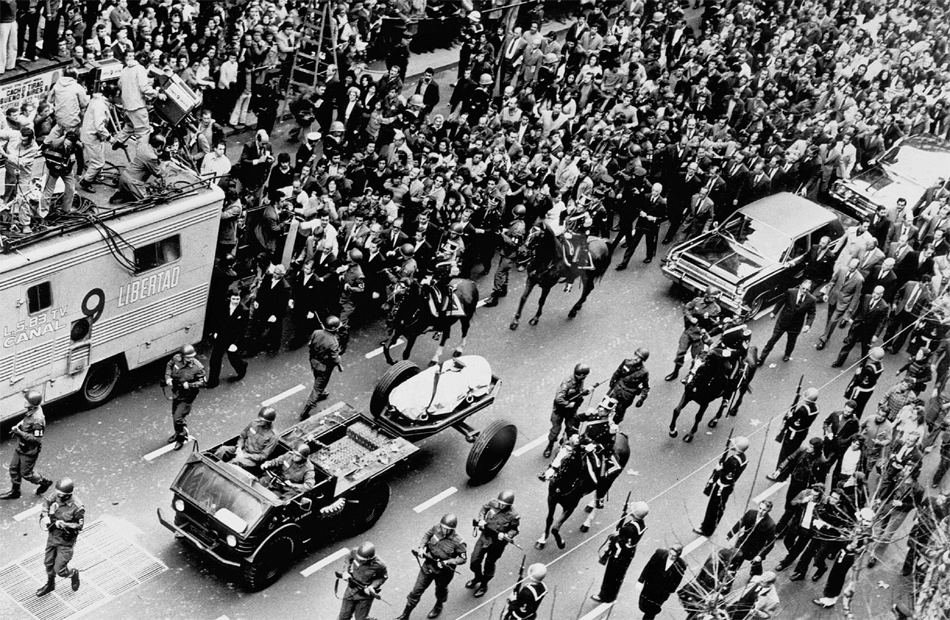 La cureta que transporta los restos del teniente general Juan Domingo Perón se acerca al edificio del Congreso Nacional
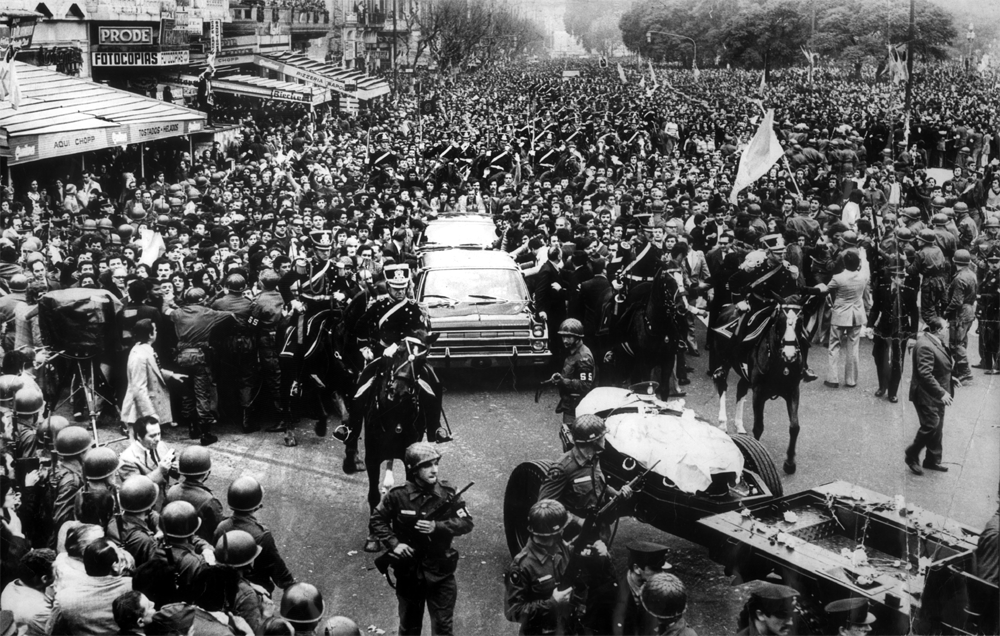 4 de julio 1974. Aspecto de la multitud que permanentemente se renovó para tributar el último adiós a su líder el presidente de la nación Juan Domingo Perón
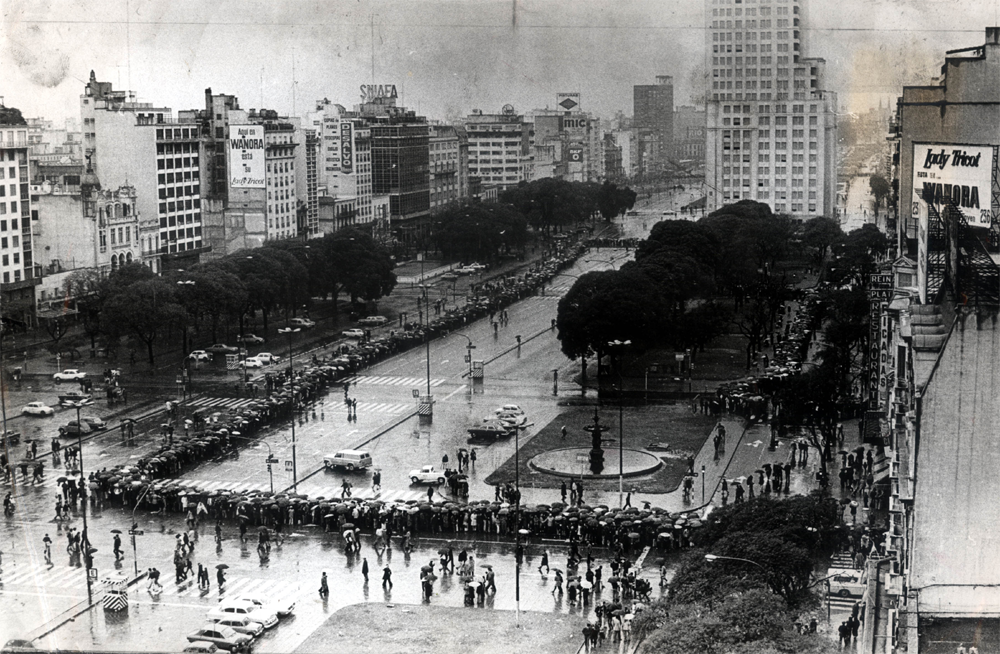 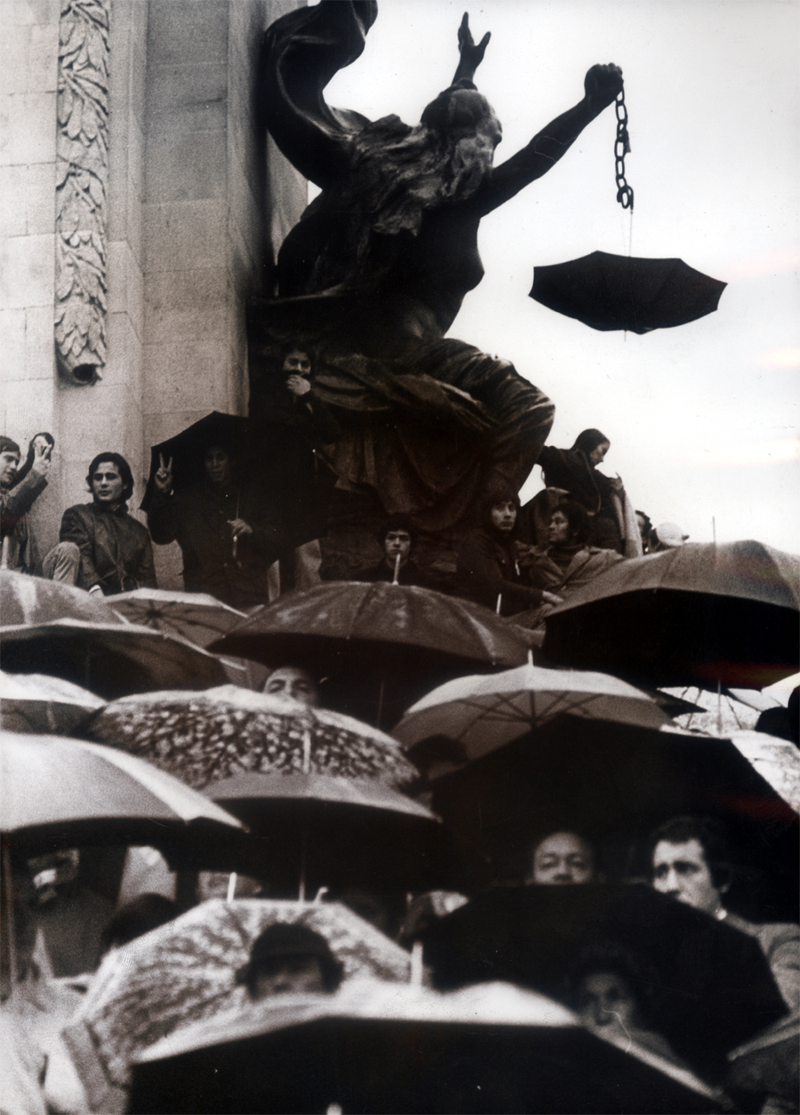